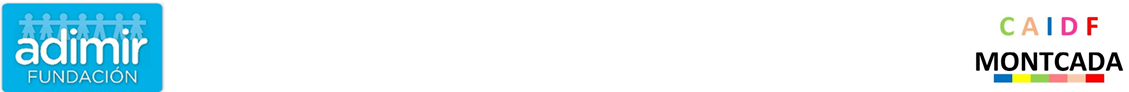 LAS PLANTAS
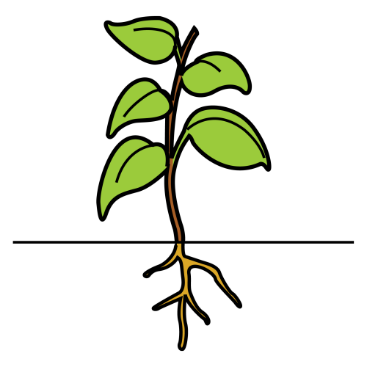 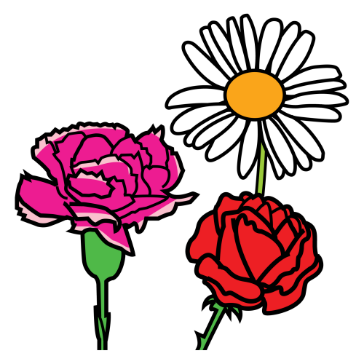 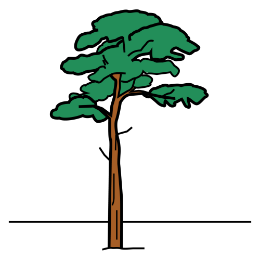 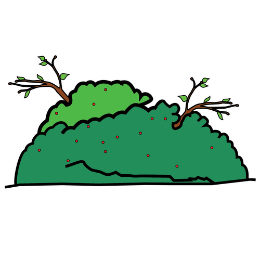 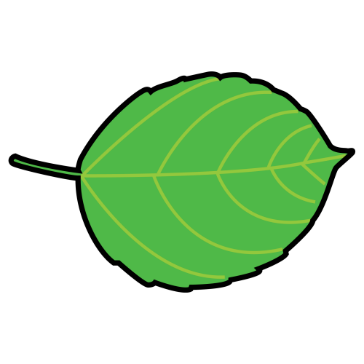 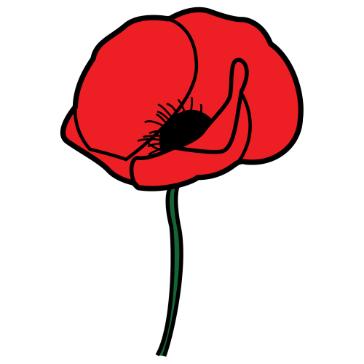 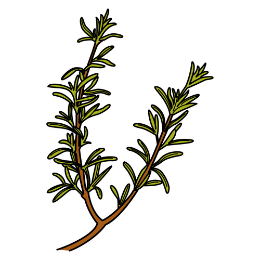 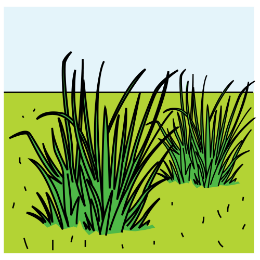 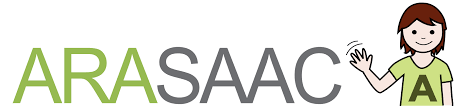 COMO SON LAS PLANTAS
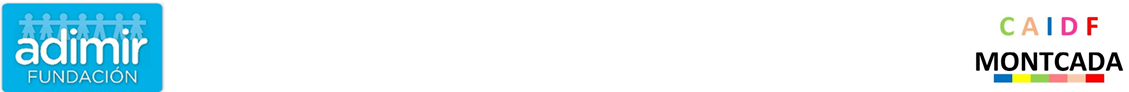 EJEMPLO: PINO Y OLIVERA.
EL TALLO MIDE MÁS DE 5 METRES.
1. ÁRBOLES
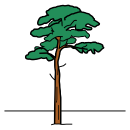 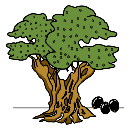 UN SOLO TALLO. SE LLAMA TRONCO.
EJEMPLO: AVELLANO.
EL TALLO MIDE DE 1  A  5 METROS.
2. ARBUSTOS
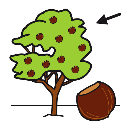 TALLO RAMIFICADO.
SE CLASIFICAN SEGÚN
EL TIPO DE TALLO
EJEMPLO: ROMERO Y TOMILLO.
EL TALLO MIDE HASTA 1 METRO.
3. MATAS
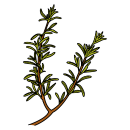 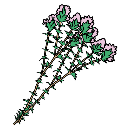 EL TALLO ES BAJO.
EJEMPLO: AMAPOLAS Y MARGARITAS.
EL TALLO MIDE HASTA 0,5 METROS.
4. HIERBAS
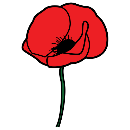 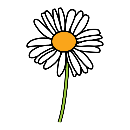 EL TALLO  ES HERBÁCEO.
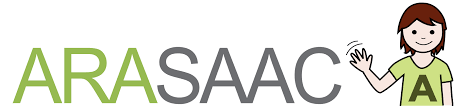 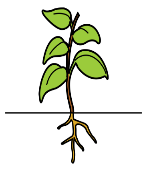 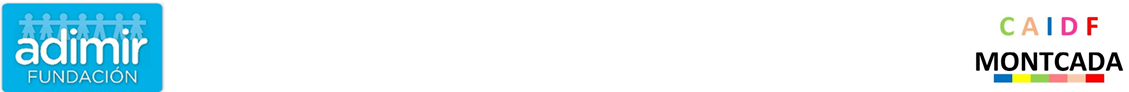 RAÍZ EN CABELLERA.
1- RAÍZ:
Fija la planta a la tierra.
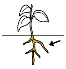 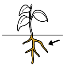 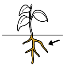 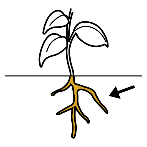 Absorbe los alimentos.
RAÍZ PRIMARIA.
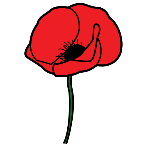 TALLO HERBÁCEO.
2- TALLO.
PARTES DE UNA PLANTA
Sostiene las hojas.
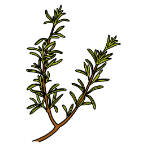 TALLO LEÑOSO.
Reparte el alimento a la planta.
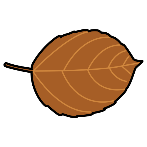 HOJA CADUCA:  Caen las hojas en invierno.
3- HOJAS.
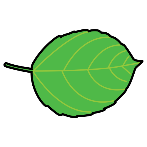 HOJA PERENNE: Es verde todo el año.
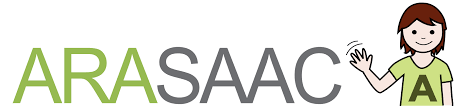 NUTRICIÓN DE LAS PLANTAS
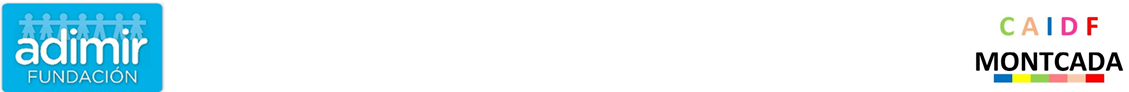 LAS PLANTAS FABRICAN SU PROPIO ALIMENTO CON LA FOTOSÍNTESIS.
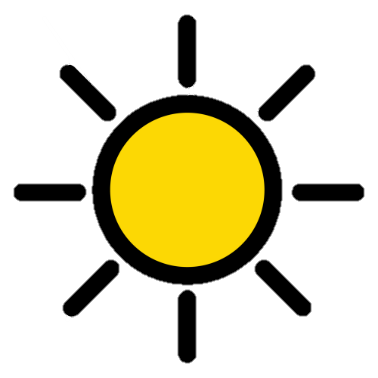 LUZ DEL SOL
+
SAVIA ELABORADA
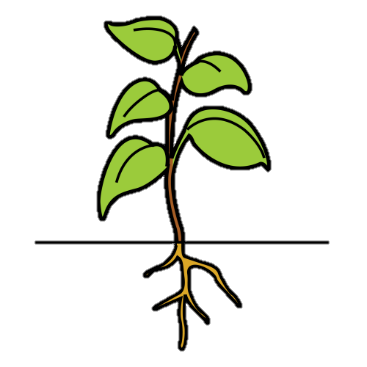 DIÓXIDO DE CARBONO
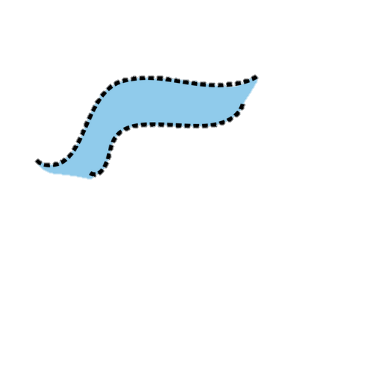 AGUA + SALES MINERALES
SAVIA BRUTA
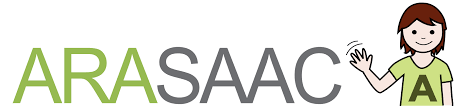 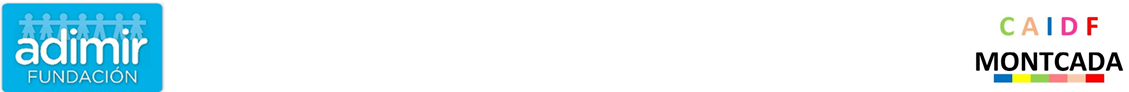 LAS HOJAS
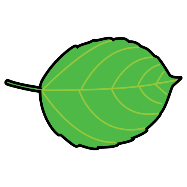 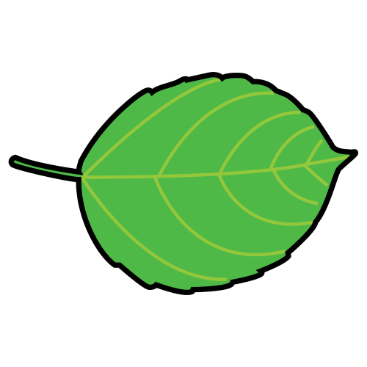 1- LIMBO: ES LA PARTE LLANA DE LA HOJA.
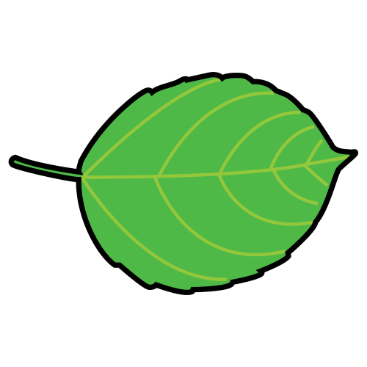 TIENEN 3 PARTES
2- PECIOLO: ES LA COLA QUE UNE LA HOJA AL TALLO.
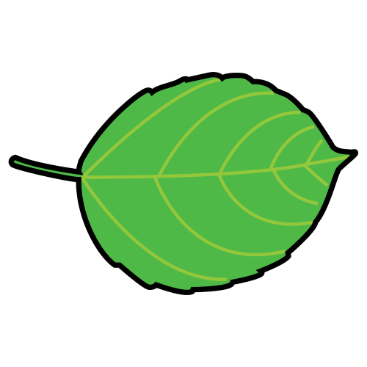 3- NERVIOS: SON TUBOS POR DONDE PASA LA SABA.
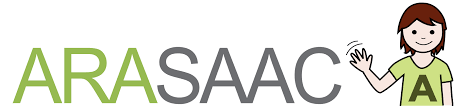 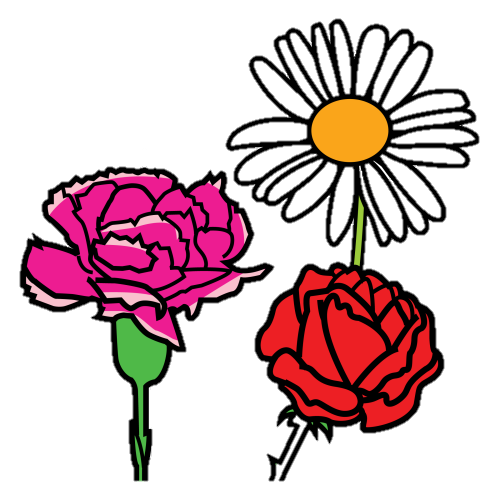 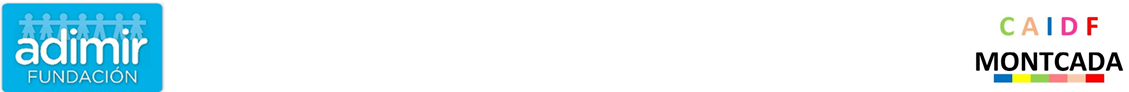 LES PLANTAS SE REPRODUCEN
EL ÓRGANO REPODUCTOR DE LA PLANTA ES LA FLOR.
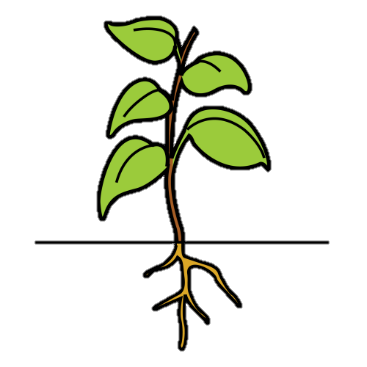 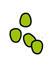 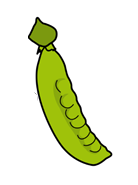 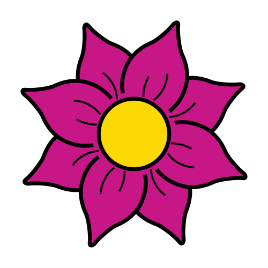 FRUTO
SEMILLAS
PLANTA
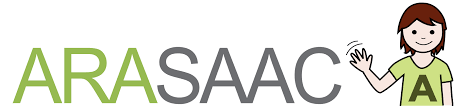 LAS FASES DE LA REPRODUCCIÓN
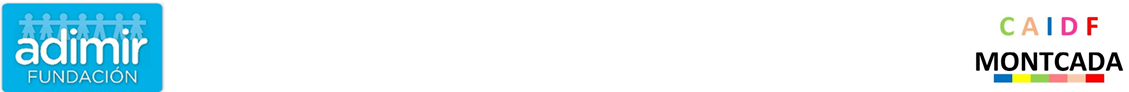 1. POLINIZACIÓN
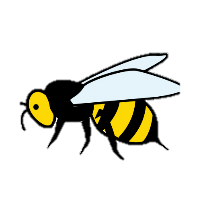 2. FECUNDACIÓN
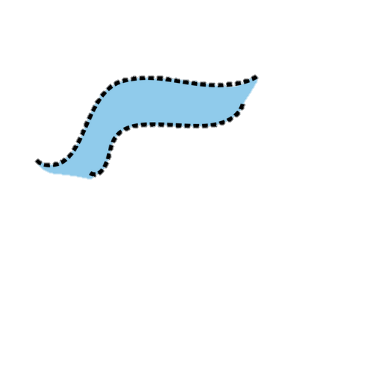 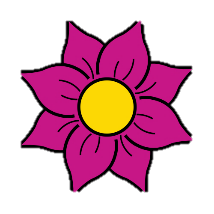 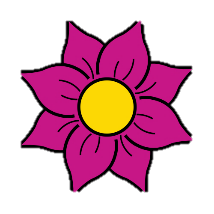 POLEN
ÓVULO
POLEN
3. FORMACIÓN DEL FRUTO
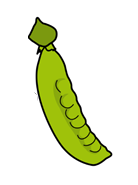 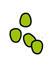 4. GERMINACIÓN
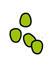 SEMILLAS
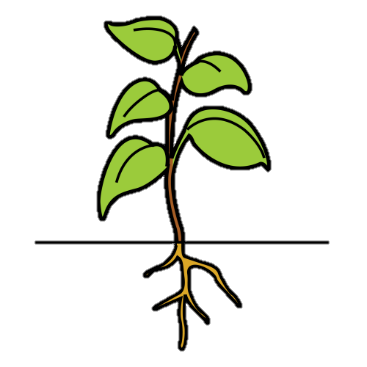 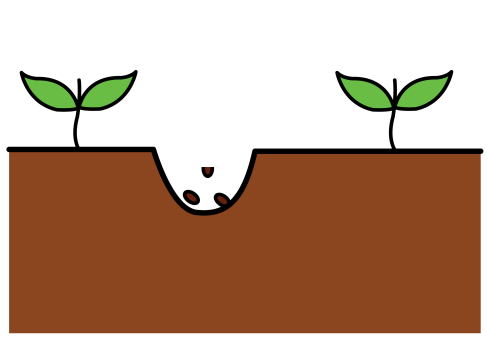 PLANTA
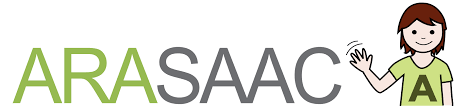 ¿COMO SE RELACIONAN LAS PLANTAS?
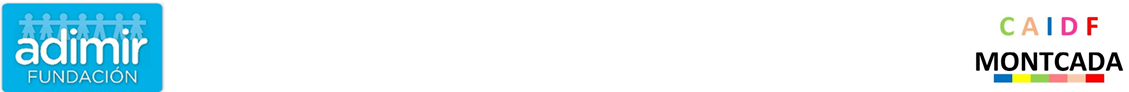 LAS PLANTAS RESPONDEN A LOS CAMBIOS DEL ENTORNO (PAISAJE).
2. AGUA:
1. LUZ:
LAS RAÍCES CRECEN EN LA DIRECCIÓN DEL AGUA.
BUSCAN LA LUZ DEL SOL PARA LA FOTOSÍNTESIS.
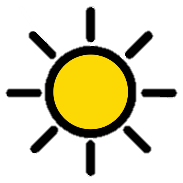 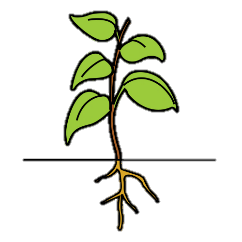 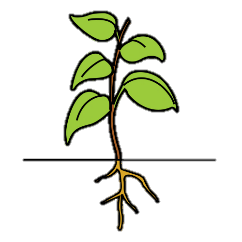 3. TEMPERATURA:
4. ANIMALES
LOS INSECTOS TRANSPORTAN EL POLEN. 
HAY ANIMALES QUE COMEN SUS FRUTOS.
PASAN COSAS DIFERENTES SEGÚN LA TEMPERATURA.
EN PRIMAVERA CRECEN LA FLORES…
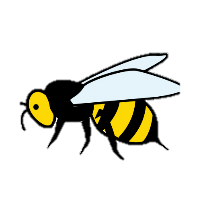 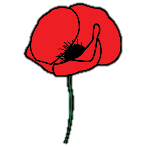 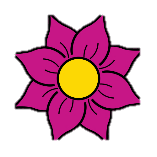 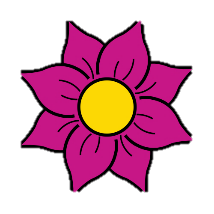 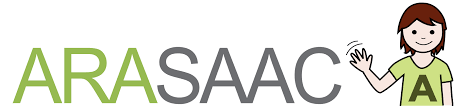 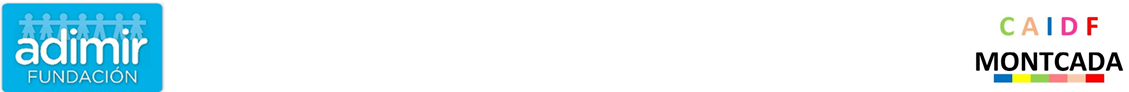 ¿CÓMO APROVECHAMOS LAS PLANTAS?
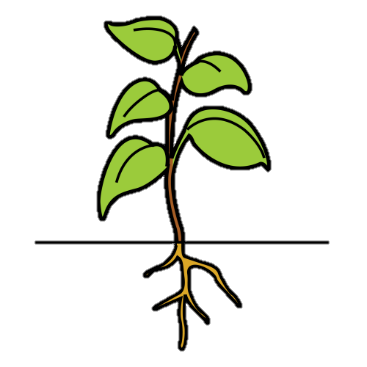 LAS PLANTAS NOS APORTAN MUCHAS COSAS:
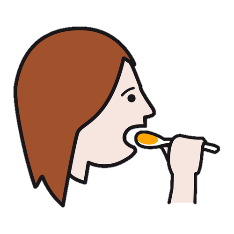 1- Alimento para las personas.
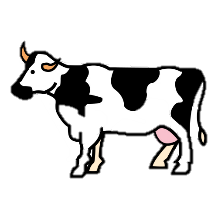 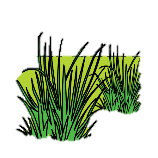 2- Alimento para los animales.
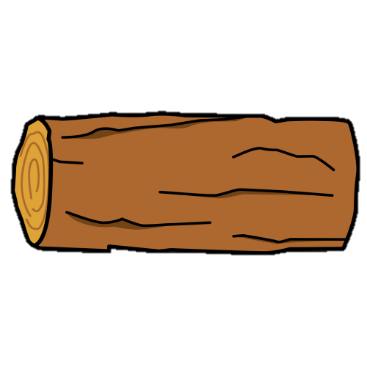 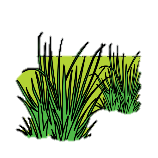 3- Materia prima.
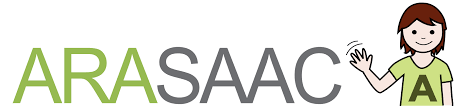 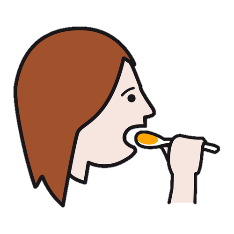 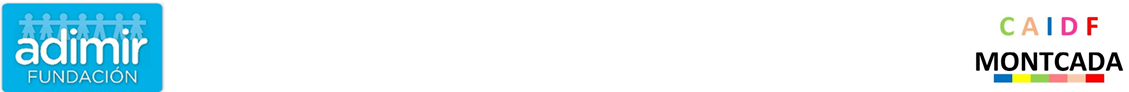 1- Como alimento para las personas.
Parte muy importante de la dieta de las personas.
Nos aportan muchos nutrientes que necesitamos.
Partes comestibles de la planta.
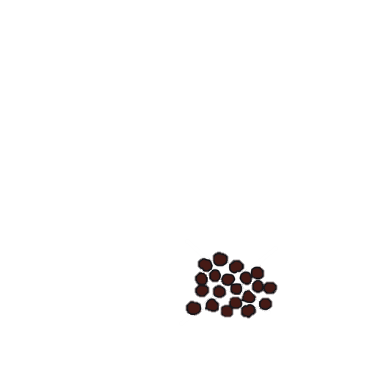 1. La semilla.
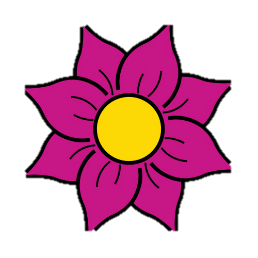 2. La flor.
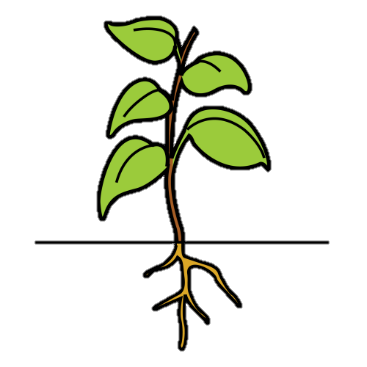 3. El fruto.
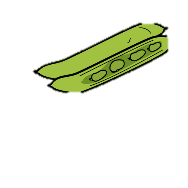 4. La hoja.
5. El tallo.
6. La raíz.
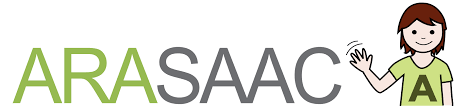 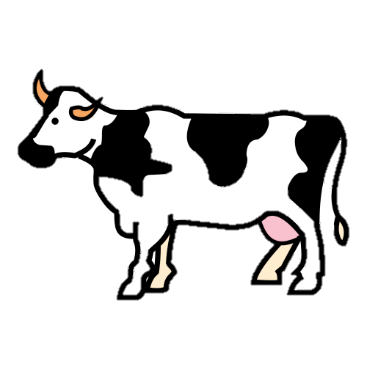 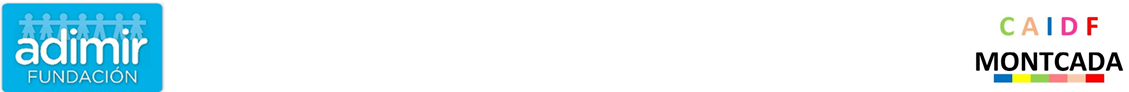 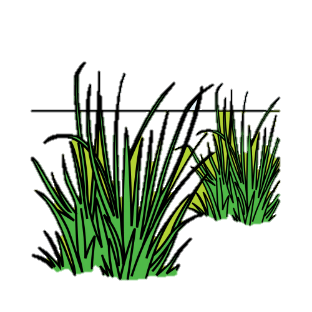 2- Como alimento para los animales.
Forraje:
plantas secas.
Por ejemplo:
1. Alfalfa.
2. Avena.
3. Cebada.
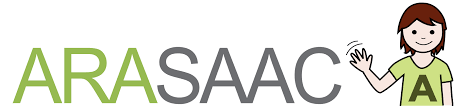 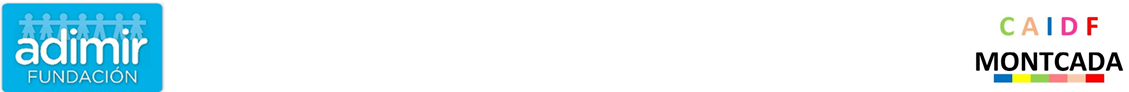 3- Como materia primera.
Materiales para fabricar diversos objetos o productos.
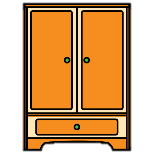 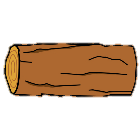 troncos de árboles. Para elaborar muebles.
1. Madera:
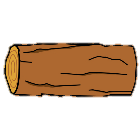 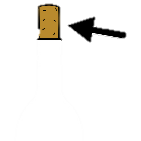 corteza de la encina para hacer tapones.
2. Corcho:
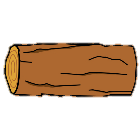 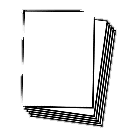 árboles para fabricar papel.
3. Celulosa:
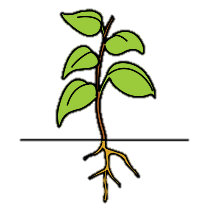 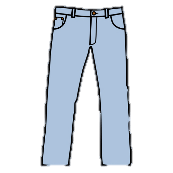 fruto de la planta del algodonero para hacer ropa.
4. Algodón:
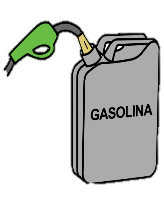 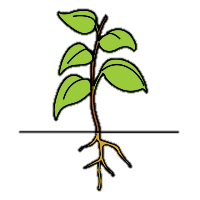 5. Biomasa:
vegetales como combustible para vehículos.
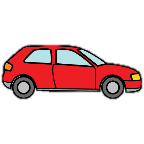 6. Caucho:
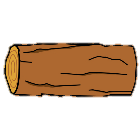 extraído del tronco para hacer pneumáticos.
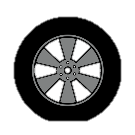 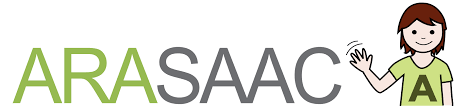 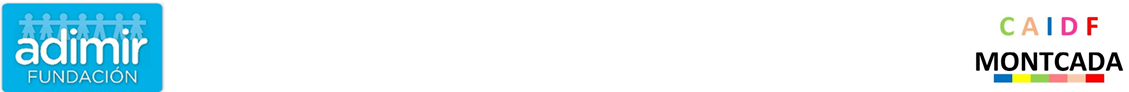 FIn
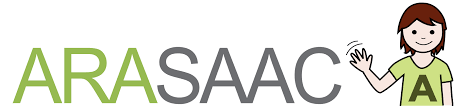